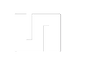 STUDIO STAGNITTO
COMMERCIALISTI & REVISORI LEGALI
www.studiostagnitto.it
INTERNAZIONALIZZARE
NELL’ERA DIGITALE
Dr. Diego Stagnitto
Commercialista & Revisore Legale
QUADRO ECONOMICO INTERNAZIONALE
PROBLEMI STRUTTURALI AREA EURO
Oggi l'Europa deve mirare innanzitutto a rimettersi in piedi. Per assicurare un futuro sostenibile, bisogna guardare sin d’ora oltre il breve termine; 
PROBLEMI STRUTTURALI :
Invecchiamento della popolazione;
Concorrenza mondiale sempre più agguerrita.
SOLUZIONI POSSIBILI :
Lavorare più duramente ;
Lavorare più a lungo ;
Lavorare in modo più intelligente .
 Probabilmente dovremo fare tutte e tre le cose, ma la terza opzione è l'unica che garantisce ai cittadini europei un migliore stile di vita
QUADRO ECONOMICO -  ITALIA
CARATTERISTICHE DELLE PMI ITALIANE
RISULTATO
PUR IN PRESENZA DI BUONI PRODOTTI E/O SERVIZI LE PMI ITALIANE NON RIESCONO A “REGGERE” IN QUANTO NELLA MAGGIOR PARTE DEI CASI  :
 SONO COLLEGATE ESCLUSIVAMENTE AL MERCATO INTERNO ;
NON RIESCONO AD INVESTIRE A CAUSA DEI BASSI MARGINI ;
NON RIESCONO A SOPPORTARE IL MUTATO ATTEGGIAMENTO DEL SISTEMA CREDITIZIO 
MA NON TUTTO E’ PERDUTO
OPPORTUNITA’ INTERNAZIONALIZZAZIONE
MODALITA’ TRADIZIONALE DI ACCESSO AI MERCATI ESTERI 

ESPORTAZIONE ( DIRETTA O INDIRETTA )

2.    VENDITA LICENZA DI FABBRICAZIONE ( LICENSING )

DELOCALIZZAZIONE 
Nel caso di cui al punto n. 1 e 3 bisogna procedere alla definizione del cosidetto  “Piano di Businnes”
Piano di Businnes
LIMITI CULTURALI
AD OGGI LA PMI CHE NON HA SVILUPPATO LA PROPRIA PRESENZA SUI MERCATI ESTERI NON LO HA FATTO PER DUE MOTIVI :
NON ERA ORIENTATA ;
NON AVEVA LA MENTALITA’

PURTROPPO IL MERCATO NON ASPETTA E QUINDI BISOGNA CAMBIARE APPROCCIO .
Miti da sfatare
L'internazionalizzazione NON significa partecipare alle fiere con interventi occasionali il cui fine è quello di creare  al massimo un fatturato aggiuntivo;
Non bisogna farsi solo le solite domande “ Quanto vale il mercato qui”
Non bisogna solo chiedersi “Che percentuale di mercato posso coprire con i miei prodotti”.
Solo un approcio sistemico può definire le potenzialità di un’area specifica. Perché si è spesso guardato ai mercati evoluti, dove sviluppare una politica d’ingresso, aveva ed ha costi e tempi inadatti alle PMI.
L’ internazionalizzazione digitale
Oggi, grazie all’avvento della rivoluzione digitale, possiamo :

operare su mercati lontani da quello di origine;

 ampliare la nostra offerta;

 contenere i costi ;

 bypassare i limiti infrastrutturali/logistici presenti sul territorio. 

ABBIAMO QUINDI LA POSSIBILITA’ DI RAGGIUNGERE I MERCATI ESTERI A COSTI RELATIVAMENTE CONTENUTI RISPETTO ALLE STRATEGIE TRADIZIONALI
E-commerce diretto
L'internazionalizzazione digitale, o internazionalizzazione 2.0, è un   fenomeno che si sta diffondendo soprattutto con l'utilizzo dell'e-commerce :
      Commercio elettronico diretto (c.d. e-commerce), si intendono le compravendite di beni immateriali “digitali” per meglio dire beni che non necessitano di supporti fisici per essere movimentati in quanto possono viaggiare, scomposti in “bit”, attraverso linee telefoniche, ed essere poi ricomposti nella memoria del computer (come ad es. software, immagini, testi, musica, film, ecc.). 
    Tali operazioni ai fini fiscali sono considerate prestazioni di servizi (si veda Direttiva 2006/112/CE e RM n. 274/E del 3 luglio 2008)
E-commerce indiretto
Il commercio elettronico indiretto: si riferisce alla cessione “fisica” di beni materiali,  mediante l’utilizzo della “rete” che facilita la conclusione del contratto e consente il pagamento del corrispettivo. Il bene viene recapitato usando le vie tradizionali; ai fini IVA tali cessioni si qualificano come cessioni di beni; 

     Tipologie e classificazioni Il commercio elettronico indiretto è assimilato, anche ai fini della disciplina IVA, alle  vendite per corrispondenza. 
     Per tali fattispecie non è obbligatoria l’emissione della fattura, a meno che non sia richiesta dal cliente non oltre il momento di effettuazione dell’operazione, come disposto  dall’art. 22, comma 1, n. 1) del D.P.R. n. 633/1972.
CARATTERISTICHE MERCATO
Il mercato digitale europeo si divide in tre parti: Un mercato maturo: composto dal Regno Unito, la Germania e i popoli nordici, dove esiste un'elevata presenza di e-shoppers; Un mercato in crescita: composto da Francia, Italia e Spagna che presentano dei tassi di crescita più elevati rispetto i mercati maturi; Un mercato emergente: composto dall'est Europa e dalla Russia, dove esiste una bassa spesa nell'e-commerce ma esiste una domanda potenziale elevata.
I SOCIAL NETWORK
Soggetti capaci di indirizzare alcuni consumi rispetto ad altri.

Numero di utenti :2,2  miliardi  

FACEBOOK : 1,1 miliardi di utenti 2013 ( con incremento 23% sul 2012) ;
TWITTER : 210 milioni di utenti 2013
LINKEDIN : 110 milioni di utenti 2013Questi social network sono costruiti in modo tale che gli utenti possano creare, condividere e commentare contenuti su presentazioni, documenti, fotografie, libri, sport, musica, ecc.; tali utenti, inoltre, potranno interagire con altri individui con gli stessi interessi creando così delle comunità molto focalizzate.
Strumenti digitali
Per realizzare un'internazionalizzazione digitale concreta, le aziende dovranno disporre :
di un sito web (con disponibilità eventuale di e-commerce);
di tutti quei strumenti classificati come inbound marketing.
INBOUND MARKETING
Per inbound marketing intendiamo tutte quell'insieme di strategie di comunicazione marketing, le quali fanno sì che non sia più l'azienda a "catturare" i suoi consumatori con azioni che ne invadono gli spazi (come potevano essere ad esempio gli spot televisivi che andavano a interrompere una trasmissione), ma siano invece i clienti stessi che, attratti dai contenuti di valore realizzati dall'azienda, si interessino di spontanea volontà alle sue offerte.
STRUMENTI INBOUND
Questi strumenti inbound possono essere:
 i social media;
 i blog, le attività di SEO;
i video virali;
gli e-books, ecc. 
Le attività di inbound marketing sono viste dalle aziende in maniera positiva, poiché attraverso degli investimenti minimi di budget si possono avere dei ritorni economici elevati.
VANTAGGI
La possibilità di creare delle relazioni con individui e aziende difficili da raggiungere, difatti i social media e i servizi web 2.0 sono trasversali rispetto ai confini nazionali;

Visibilità molto elevata a costi ragionevoli ;
3.    Un altro vantaggio raggiungibile con l'utilizzo di tali social è la possibilità di interagire con le persone che fisicamente compongono i mercati obiettivo, questo consentirà di avere dei feedback o acquisire delle informazioni "di prima mano" altrimenti difficili e molto costose da ottenere.
Consigli operativi
Tutte le scelte d'internazionalizzazione digitale devono essere ponderate attentamente :
con riferimento alle risorse disponibili per l'azienda, in quanto se è vero che i costi della tecnologia oggi sono trascurabili, l'impatto di queste sia sulle modalità d'interazione con il mercato sia sulla struttura organizzativa possono essere forti e mettere in discussione procedure e modalità di lavoro ormai consolidate nel tempo.
 Utilizzare tali strumenti in maniera prudente, andandoli a integrare con le attività offline, rappresenta la soluzione migliore, poiché i social media e tutte le attività di inbound marketing rappresentano un'arma importante per migliorare il successo di un'azienda nei mercati internazionali.
CONCLUSIONI
Le PMI italiane, grazie alle nuove tecnologie, hanno la reale possibilità  di ampliare i propri mercati a condizione che :
Sviluppino le  dotazioni e competenze  legate alle ICT;
Cerchino di aggregarsi in distretti produttivi espressione delle vocazioni produttive territoriali; 
Migliori il rapporto con il sistema finanziario, rispetto al quale le piccole imprese risultano in Italia particolarmente penalizzate.